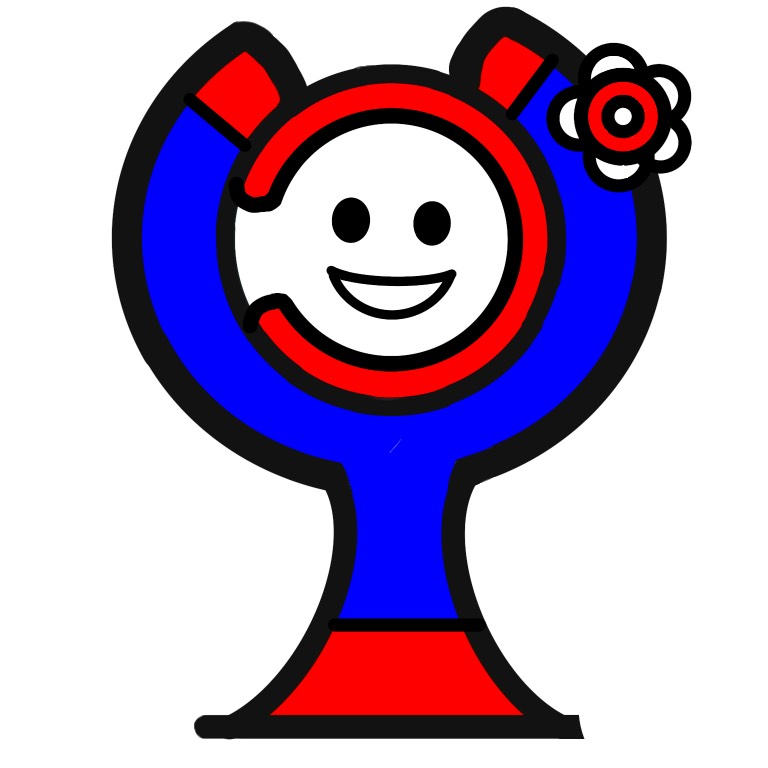 枚岡樟風高等学校
の皆さんへ
大吉プラスチック工業株式会社
おおよしちゃん
令和2年度卒業
  渡辺　るりほ
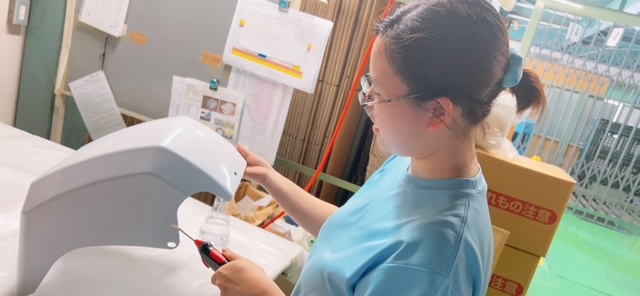 私達が優しく指導します
プラスチックは鉄より軽くて丈夫
明るい職場だよ
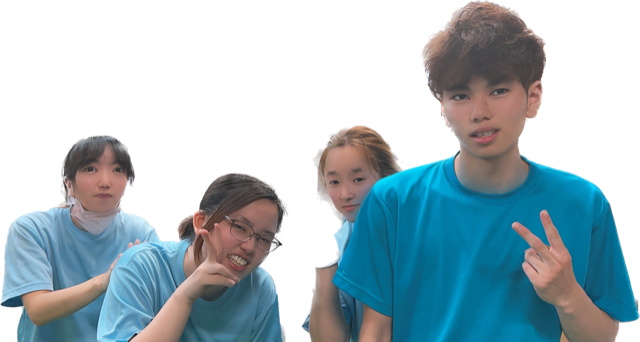 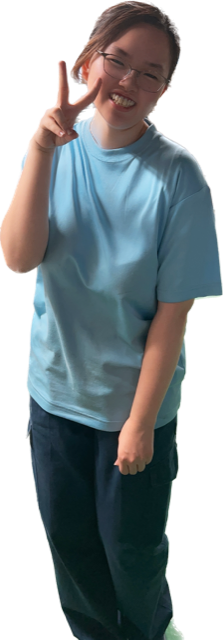 プラスチックの可能性は夢限大 -東大阪から未来へ
https://www.ooyoshi.co.jp
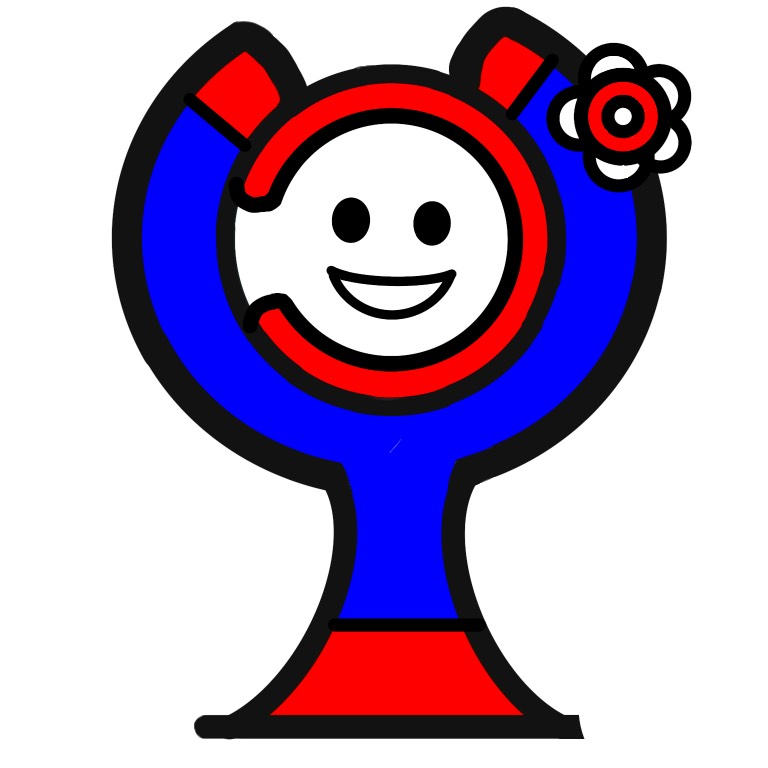 布施北高等学校
の皆さんへ
大吉プラスチック工業株式会社
令和3年度卒業
  田中　陸斗
おおよしちゃん
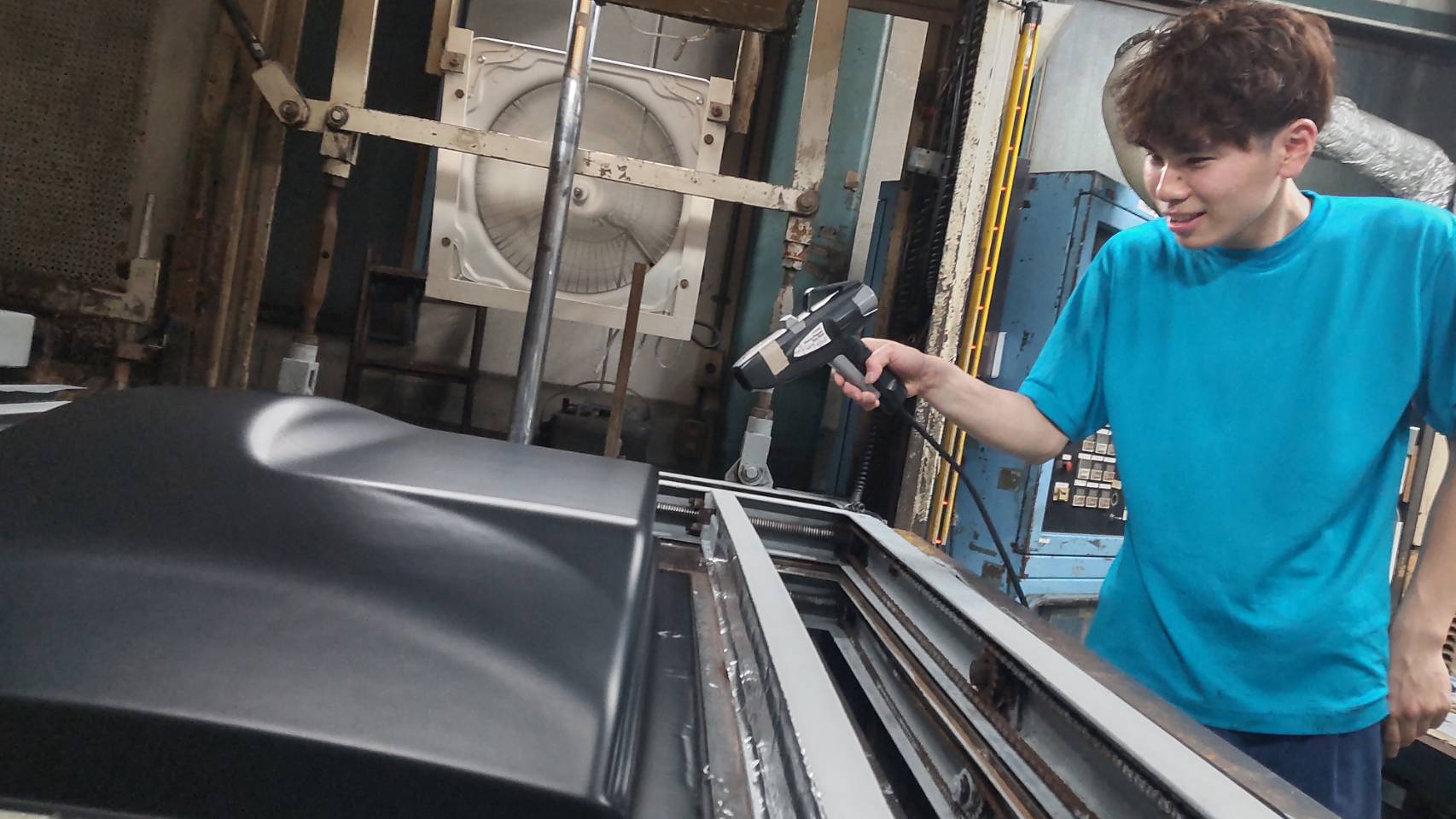 プラスチックは鉄より軽くて丈夫
私達が優しく指導します
プライベートも充実！明るい職場だよ
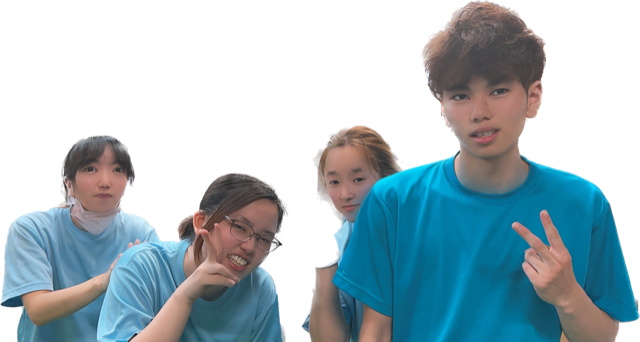 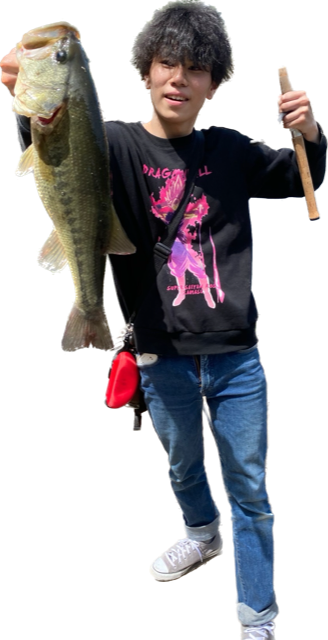 プラスチックの可能性は夢限大 -東大阪から未来へ
https://www.ooyoshi.co.jp